NEEDLE STICK INJURIES AMONG HEALTH CARE WORKERS AT NYERI COUNTY REFERRAL HOSPITAL BETWEEN 2014 AND 2017
7 TH INFECTION PREVENTION NETWORK CONFERENCE
              DATES: 27 TH – 30 TH NOVEMBER 2018
VENUE: GREEN HILLS HOTEL, NYERI KENYA
RACHEL CHEGE
 

NOVEMBER, 2018
Background
Health care workers (HCWs) are at increased risk of exposure to Needle stick injury (NSIs) in the course of their duty.
This puts them at risk of Acquiring blood-borne pathogens.
With proper intervention measures put in place, the risk can be minimized
Training on infection prevention and control (IPC)
Hepatitis B vaccination (HBV)
 Post exposure prophylaxis (PEP) uptake
Objectives
Broad objective
To determine the prevalence of needle stick injuries among healthcare workers at Nyeri County Referral Hospital, 2014-2017
Specific objectives 
To determine the demographic characteristics of HCWs reporting NSIs, 2014-2017
To identify the effect of IPC training on preventing NSIs. 
To analyze PEP uptake among HCWs with NSIs, 2014-2017
Methods
Study design – A prospective descriptive study 
Study population – all  healthcare workers working at NCRH.
Sampling- purposive sampling was used. 
400 HCWs were sampled in the four years period.
Data collection-Anonymous self administered questionnaires used to collect data.
Results
400 healthcare workers in different cadres participated.
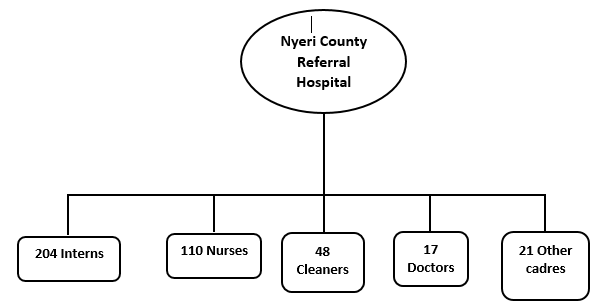 Results
103/400 (26%) reported needle-stick injury
 Healthcare workers in the age group of 21 – 30 reported the highest number of cases; 53/103 (51.5%)
Distribution of exposures among respondents  2014-1017
[Speaker Notes: High numbers of interns, their chastics least trained in ipc, not vaccinated, poor documentation practices]
Distribution of the needle-stick injuries by age 2014-2017
[Speaker Notes: Newly employed, unlikely to be trained, interns, less experienced]
Work experience of HCW reporting NSIs, NCRH 2014-2017
[Speaker Notes: The chart shows that HCWS with less than 3 years of experience reported more nsis in comparison to those with more than 3 years of experience.]
Distribution of needle stick injuries by departments, NCRH, 2014-2017
[Speaker Notes: The graph shows that most cases were reported from medical department followed by surgical while casualty , lab and vct had the lowest.]
Effects of IPC training on HCWs exposure to NSIs, 2014-2017
[Speaker Notes: The figures shows that nsis were high among untrained in comparison with only  11 percent of the trained who had nsis.]
Hepatitis B Vaccination status among interviewed HCW, NCRH 2014-2017
[Speaker Notes: The figure shows that of the 103 with nsis only 18 were fully vaccinated with the 3 jabs while 55 were not immunized.]
PEP uptake and completion among HCW exposed to NSI, NCRH, 2014-2017
[Speaker Notes: The graph shows that out of the 103 only 43 reported to their supervisor and out of this only 38 started PEP while only 21 completed.]
Conclusion
NSI are common amongst Nyeri County Referral hospital HCWs.
There was no statistical significance variation on exposures among cadres.
Most of the exposures were from medical ward.
 High incidence were recorded by HCWs in the age group between 21 – 30 years.
Highest exposure was among HCWs without IPC training as compared to HCWs trained on IPC.
A Fifth of HCWs had completed the full vaccination against HBV.
Only 21 HCWs completed the full course of PEP.
Recommendations
Interventions such as occupational safety training, orientation of new interns, provision of job aids and on job trainings need to be implemented.
All healthcare workers should be fully vaccinated against HBV
 Reporting of NSIs and completing PEP are important          infection risk-reduction measures.
References
Sumati M, Kumar S, Mesenakshi M, Manju B (2013) Needle sticks injuries among health care worker in tertiary care hospital of India; Global journal of Medical research 13: 41-50
Mbaisi, etal "Prevalence and factors associated with percutaneous injuries and splash exposures among health-care workers in a provincial hospital, Kenya, 2010." Pan African Medical Journal 14.1 (2013).
Acknowledgement
Co-Authors: Muthee J. N., Gitonga R. F., Michira J. 		    	   K., Gituku J. G., Watahi P.,  Saidi S.
Nyeri County Referral Hospital
[Speaker Notes: I acknowledge the following people for their support]
.
THANK YOU